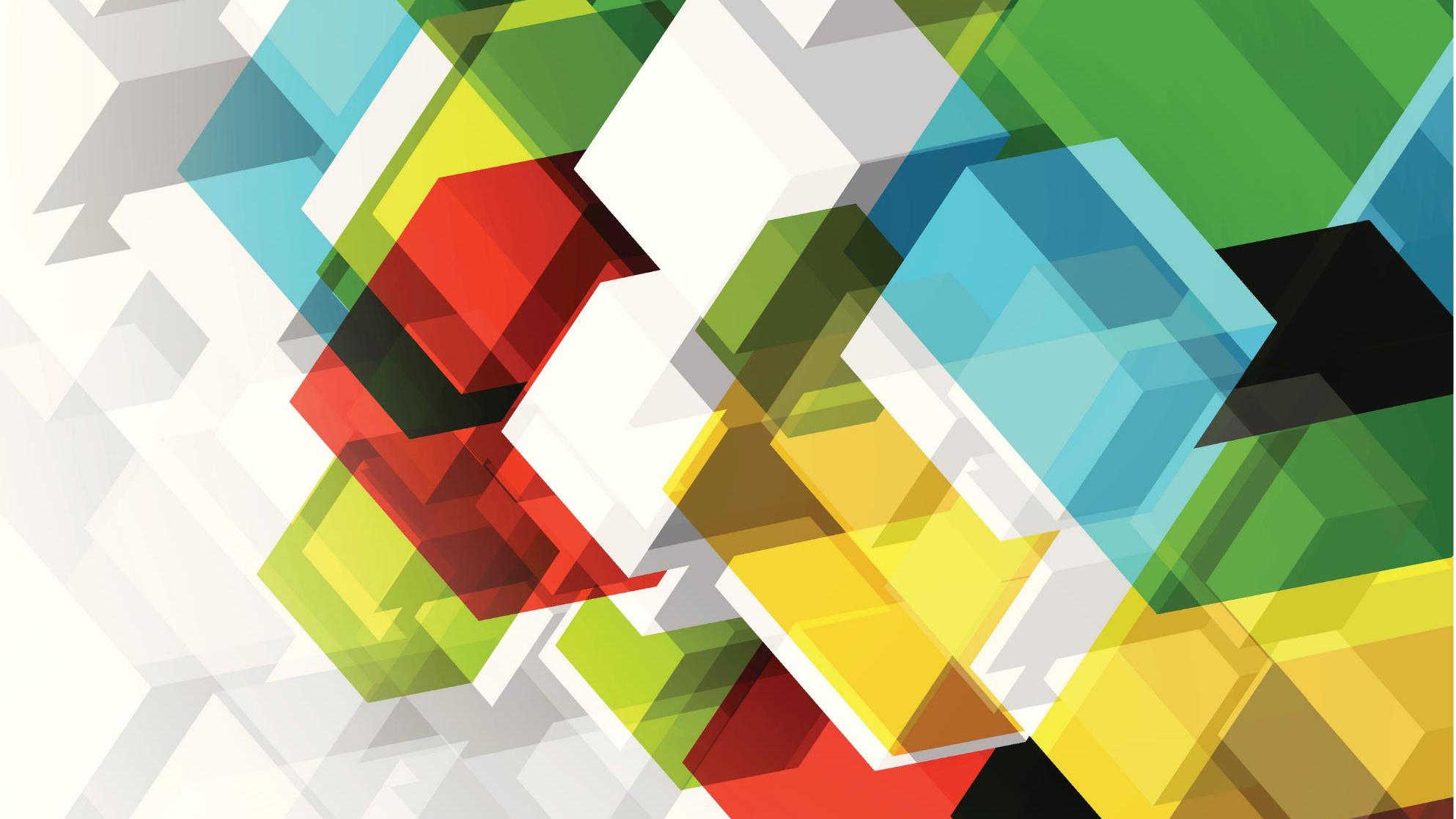 ISCRIZIONI
a.s. 2025/26